Figure 1. The workflow of TIDB construction.
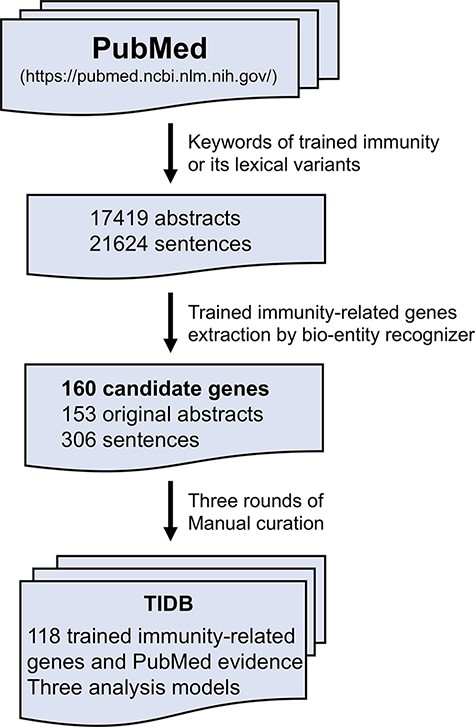 Database (Oxford), Volume 2021, , 2021, baab041, https://doi.org/10.1093/database/baab041
The content of this slide may be subject to copyright: please see the slide notes for details.
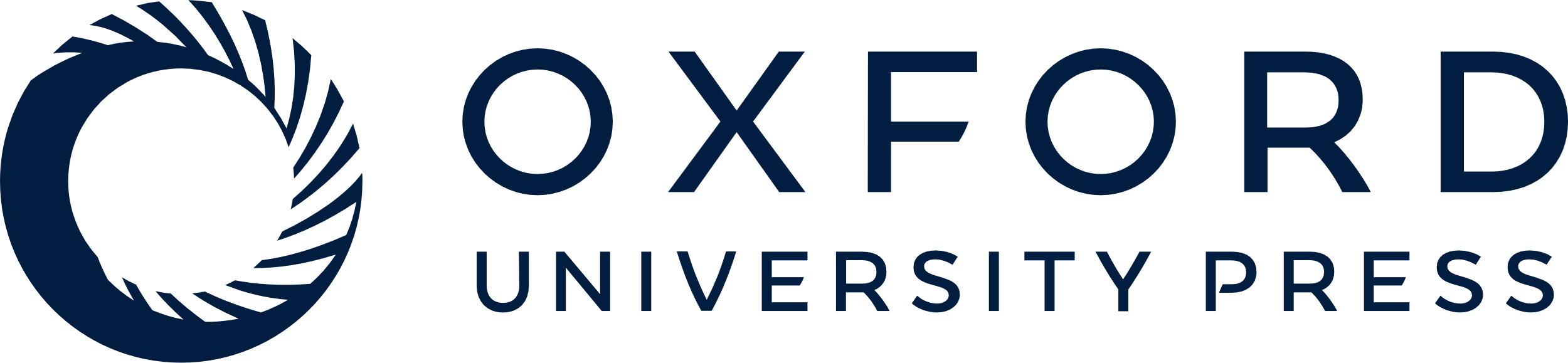 [Speaker Notes: Figure 1. The workflow of TIDB construction.


Unless provided in the caption above, the following copyright applies to the content of this slide: © The Author(s) 2021. Published by Oxford University Press.This is an Open Access article distributed under the terms of the Creative Commons Attribution License (http://creativecommons.org/licenses/by/4.0/), which permits unrestricted reuse, distribution, and reproduction in any medium, provided the original work is properly cited.]
Figure 2. Screenshots of search box at home page (A), search results (B) and the three analysis modules (C).
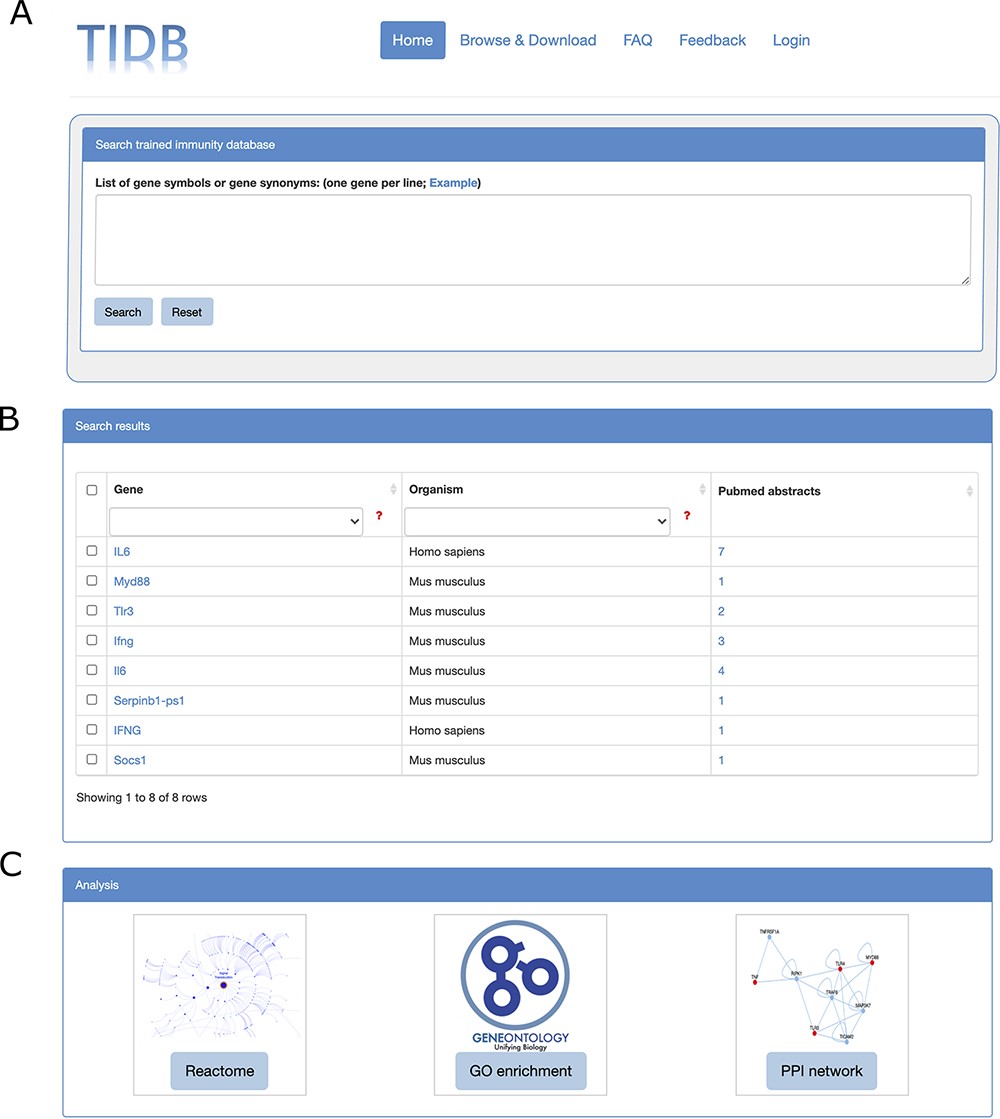 Database (Oxford), Volume 2021, , 2021, baab041, https://doi.org/10.1093/database/baab041
The content of this slide may be subject to copyright: please see the slide notes for details.
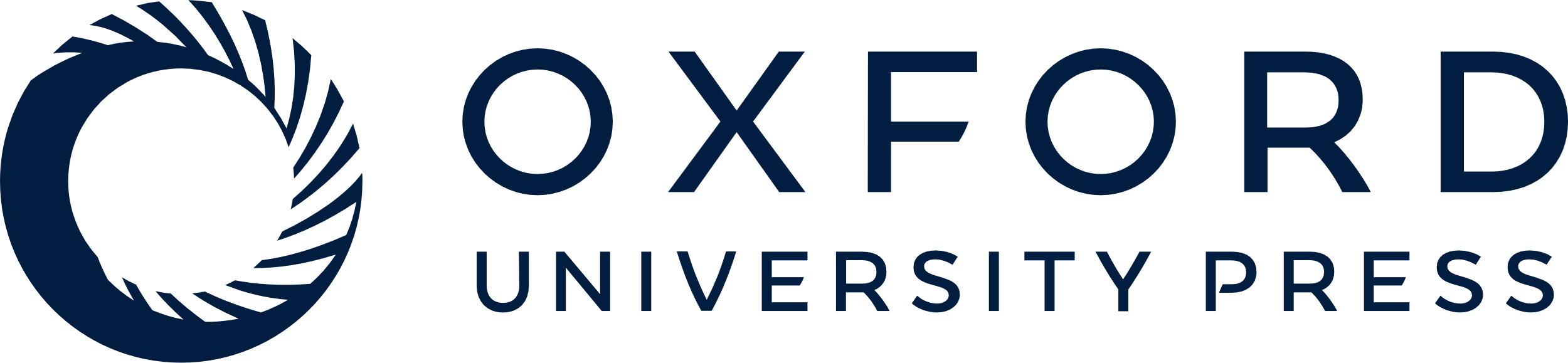 [Speaker Notes: Figure 2. Screenshots of search box at home page (A), search results (B) and the three analysis modules (C).


Unless provided in the caption above, the following copyright applies to the content of this slide: © The Author(s) 2021. Published by Oxford University Press.This is an Open Access article distributed under the terms of the Creative Commons Attribution License (http://creativecommons.org/licenses/by/4.0/), which permits unrestricted reuse, distribution, and reproduction in any medium, provided the original work is properly cited.]
Figure 3. Screenshots of literature evidence page (A) and gene information page (B).
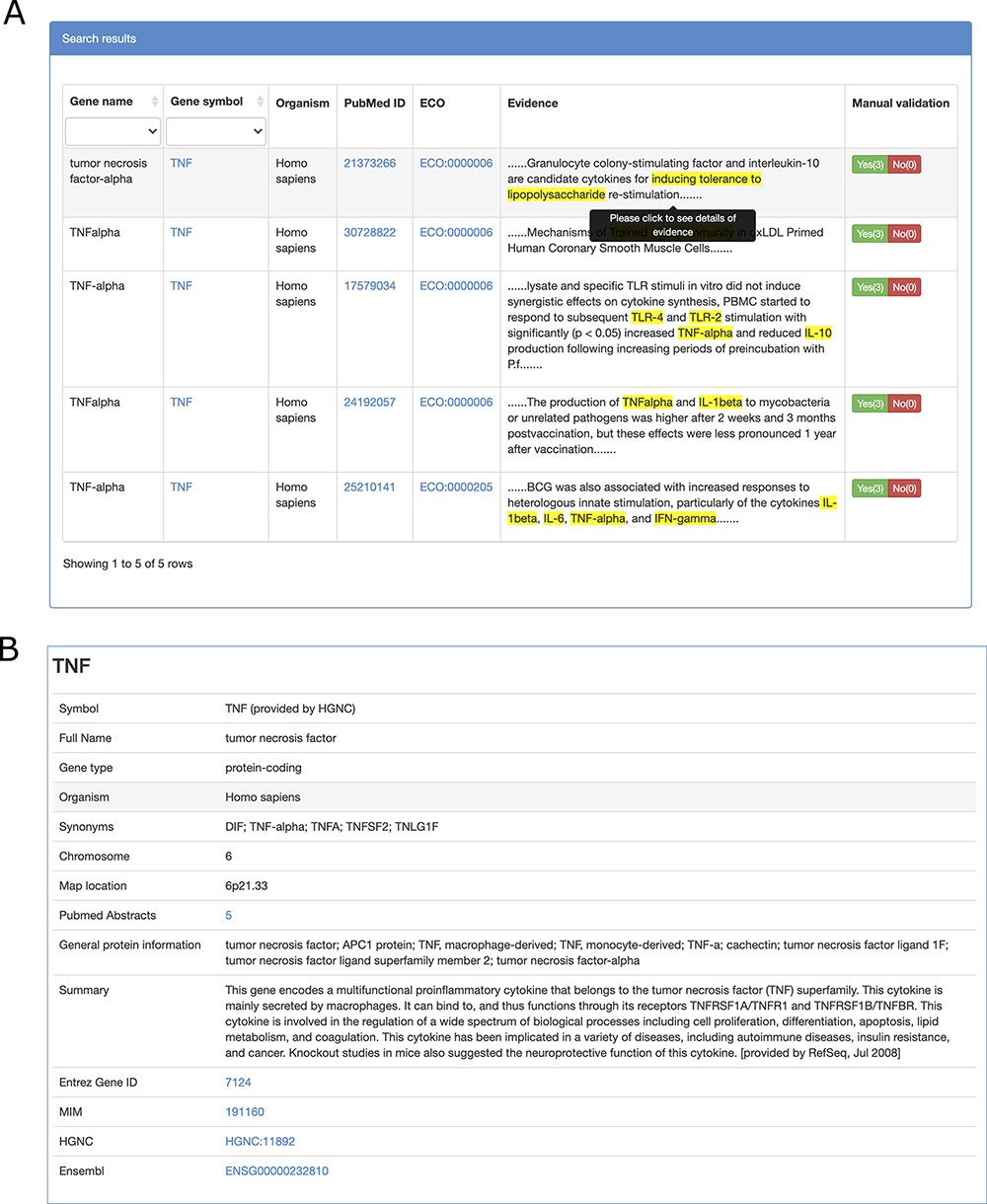 Database (Oxford), Volume 2021, , 2021, baab041, https://doi.org/10.1093/database/baab041
The content of this slide may be subject to copyright: please see the slide notes for details.
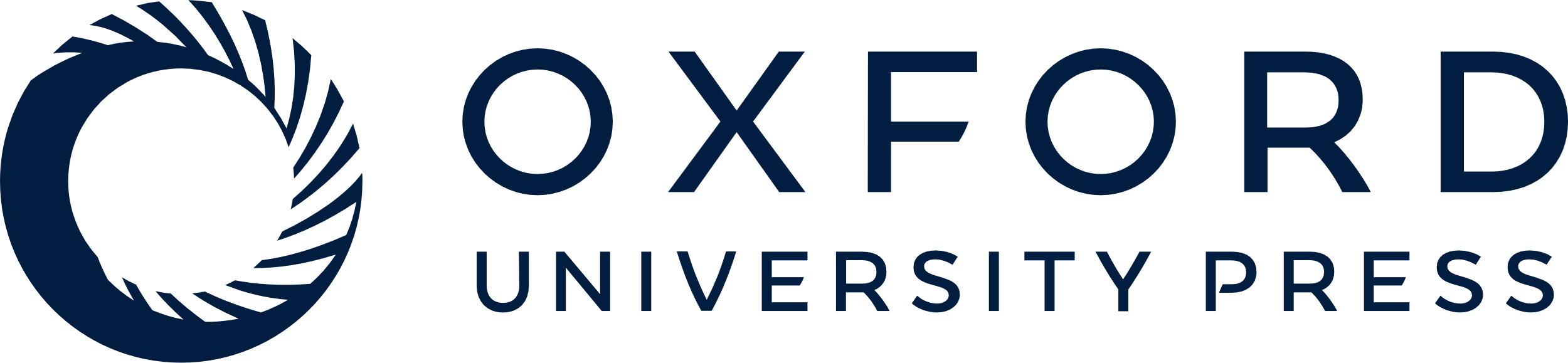 [Speaker Notes: Figure 3. Screenshots of literature evidence page (A) and gene information page (B).


Unless provided in the caption above, the following copyright applies to the content of this slide: © The Author(s) 2021. Published by Oxford University Press.This is an Open Access article distributed under the terms of the Creative Commons Attribution License (http://creativecommons.org/licenses/by/4.0/), which permits unrestricted reuse, distribution, and reproduction in any medium, provided the original work is properly cited.]
Figure 4. Screenshots of the results of three analysis modules, Reactome pathway ORA (A), GO enrichment analysis (B) ...
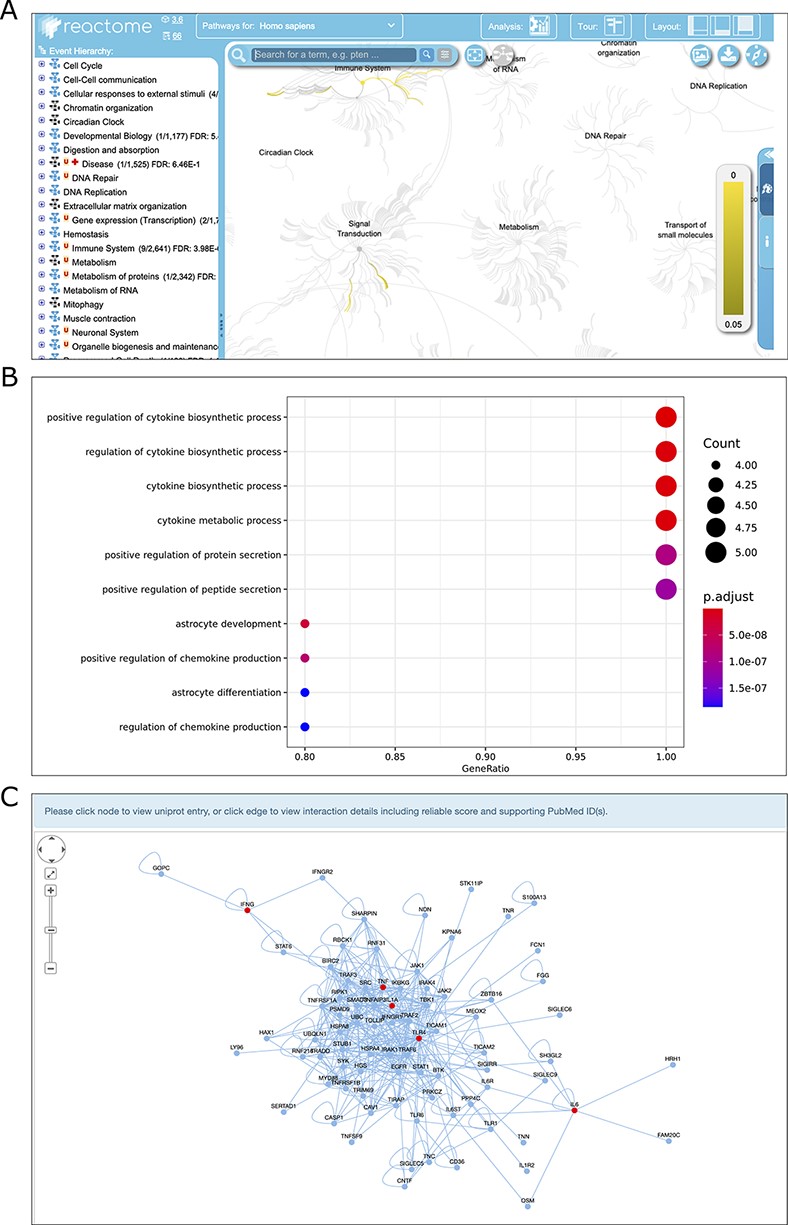 Database (Oxford), Volume 2021, , 2021, baab041, https://doi.org/10.1093/database/baab041
The content of this slide may be subject to copyright: please see the slide notes for details.
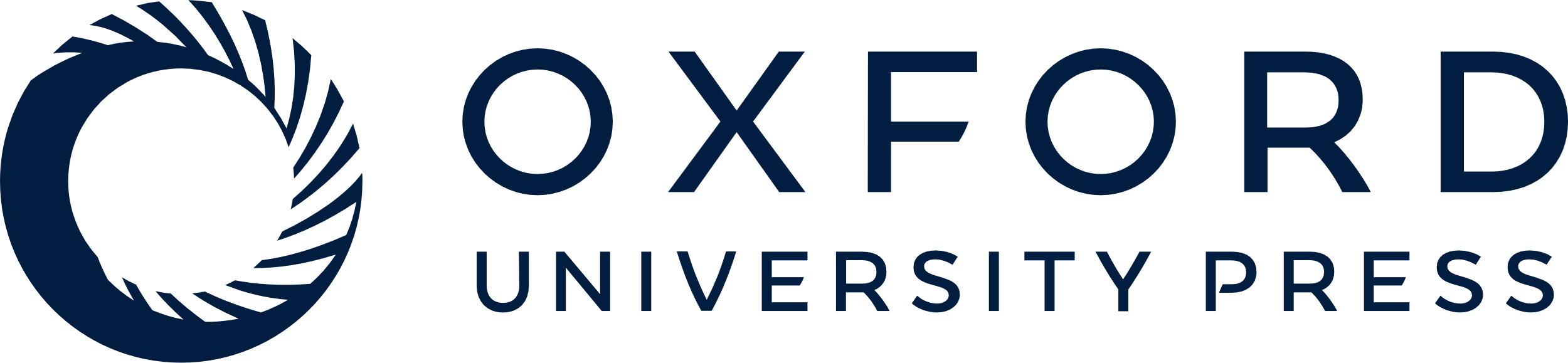 [Speaker Notes: Figure 4. Screenshots of the results of three analysis modules, Reactome pathway ORA (A), GO enrichment analysis (B) and PPI network reconstruction (C).


Unless provided in the caption above, the following copyright applies to the content of this slide: © The Author(s) 2021. Published by Oxford University Press.This is an Open Access article distributed under the terms of the Creative Commons Attribution License (http://creativecommons.org/licenses/by/4.0/), which permits unrestricted reuse, distribution, and reproduction in any medium, provided the original work is properly cited.]